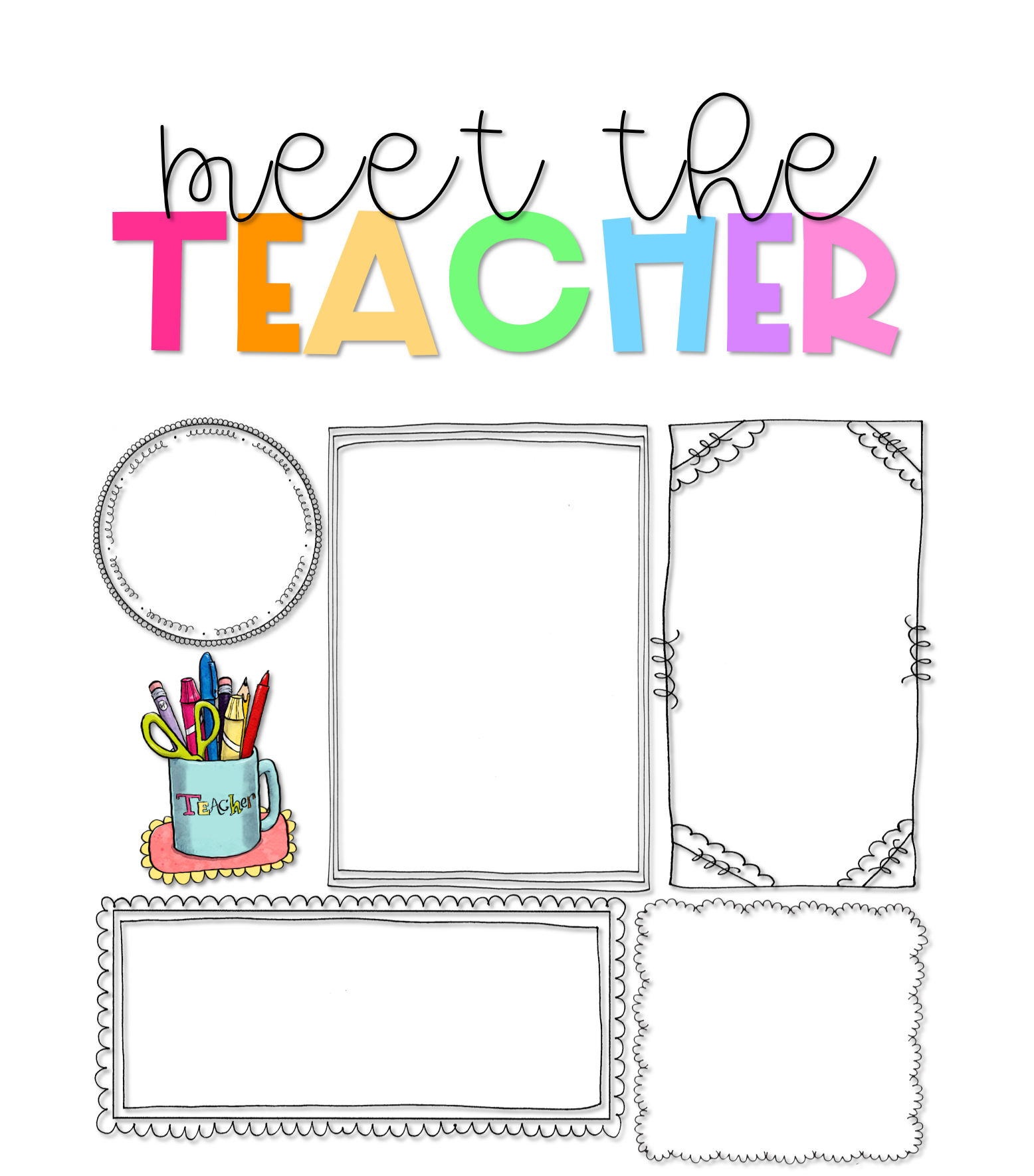 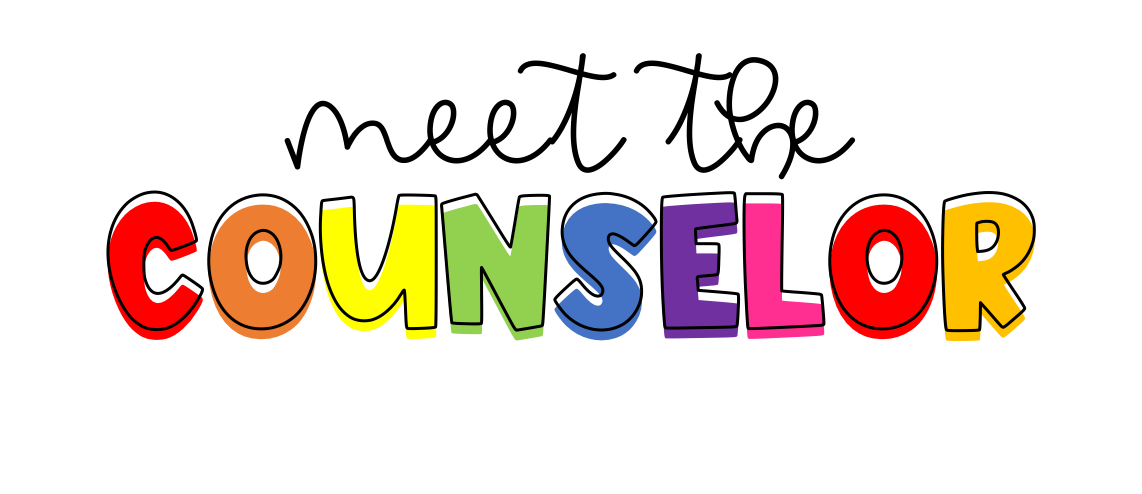 Mrs. Fuentes
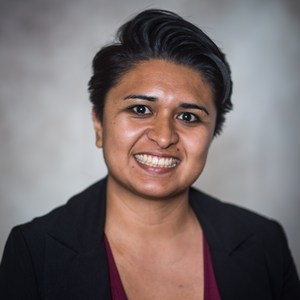 About Me
My Education
I graduated from Cal State University, Long Beach with a Masters of Science in Counseling, School Counseling PPS Credential. While I attended school full-time, worked part-time, interned full-time and commuted regularly. Feel free to ask me about CSULB, time-management skills, and/or my experience.

I graduated from University of California, Los Angeles (UCLA) with a Bachelor’s of Arts in International Development Studies and Education Studies minor. While I attended school I got involved in clubs and organizations related to my Latino culture and my personal interests in strengthening college readiness, mentorship, community service and leadership.
Hi! I’m Elena Fuentes. This is my 7th year as a school counselor. I have grown up in Santa Ana all my life. I attended Edison Elementary, Lathrop Intermediate, and Saddleback High School. I am a proud mom, wife, daughter and oldest sister.
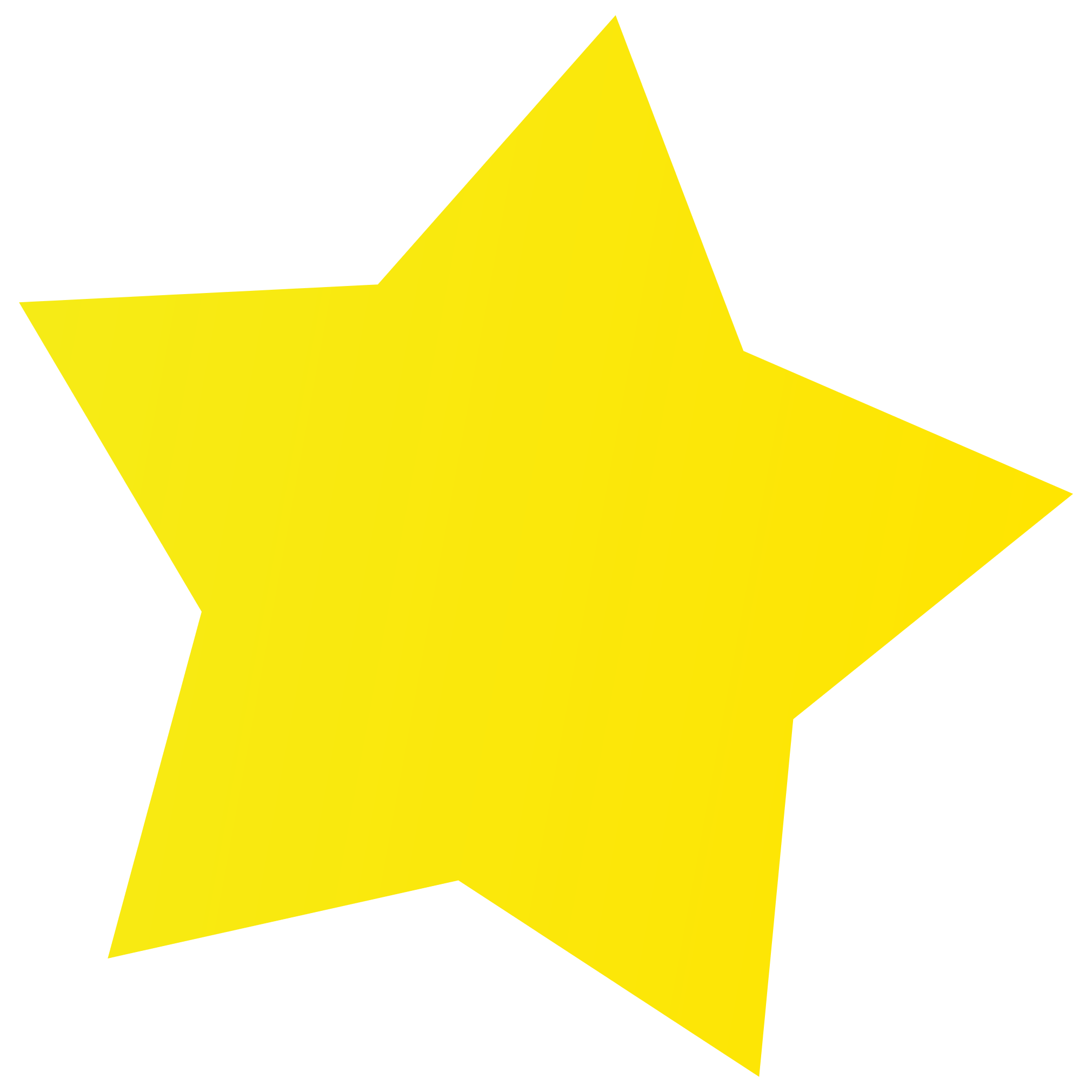 Welcome Astros
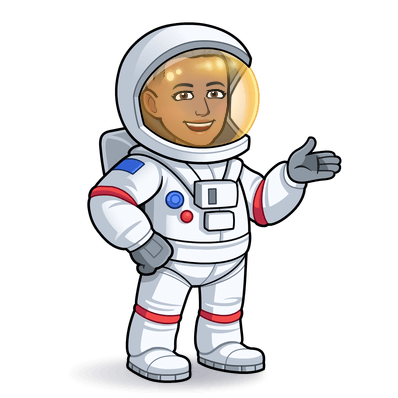 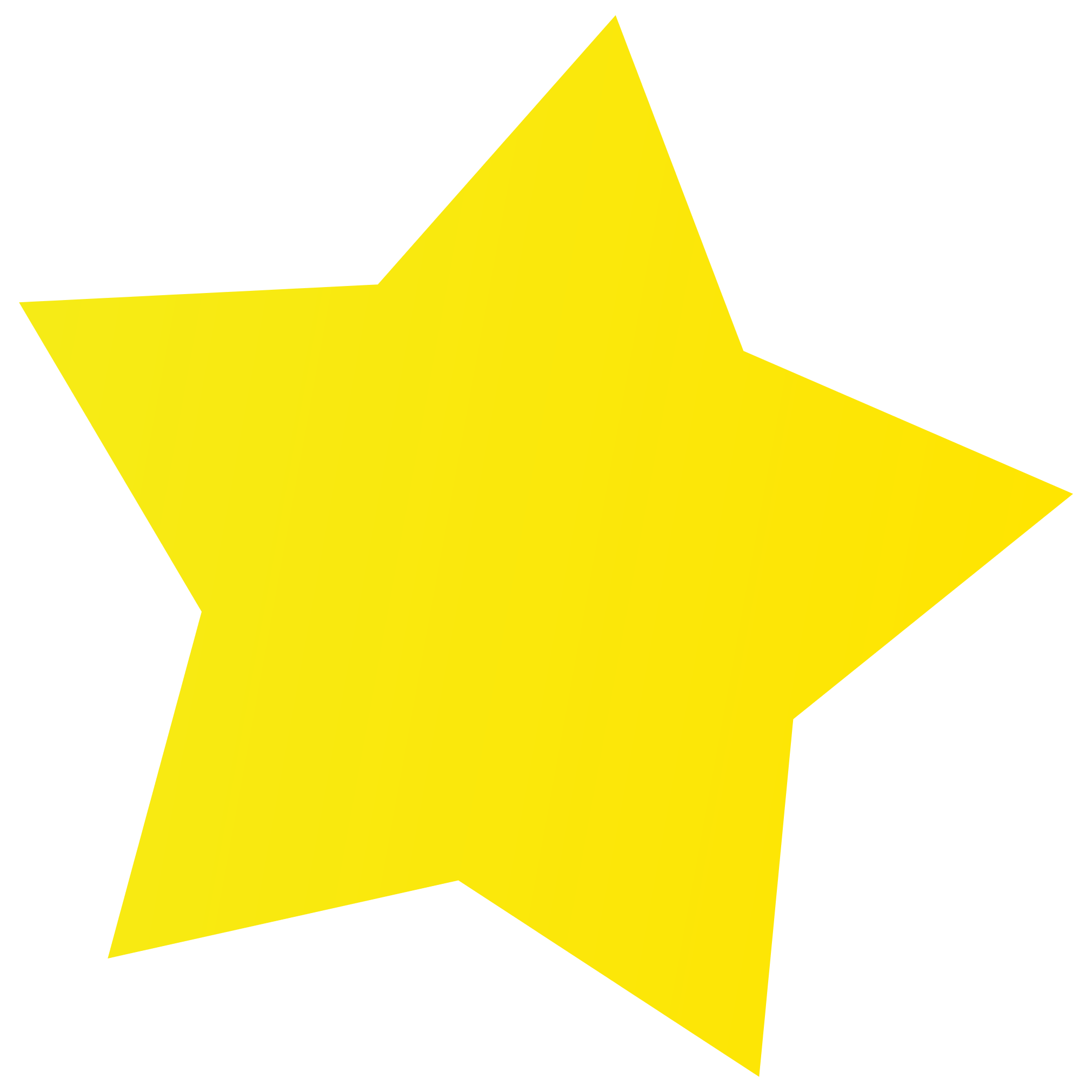 During my free time I enjoy spending time with my family, having random adventures, and going out to eat. I love all things orange, rainbows, Minions and STAR WARS :)
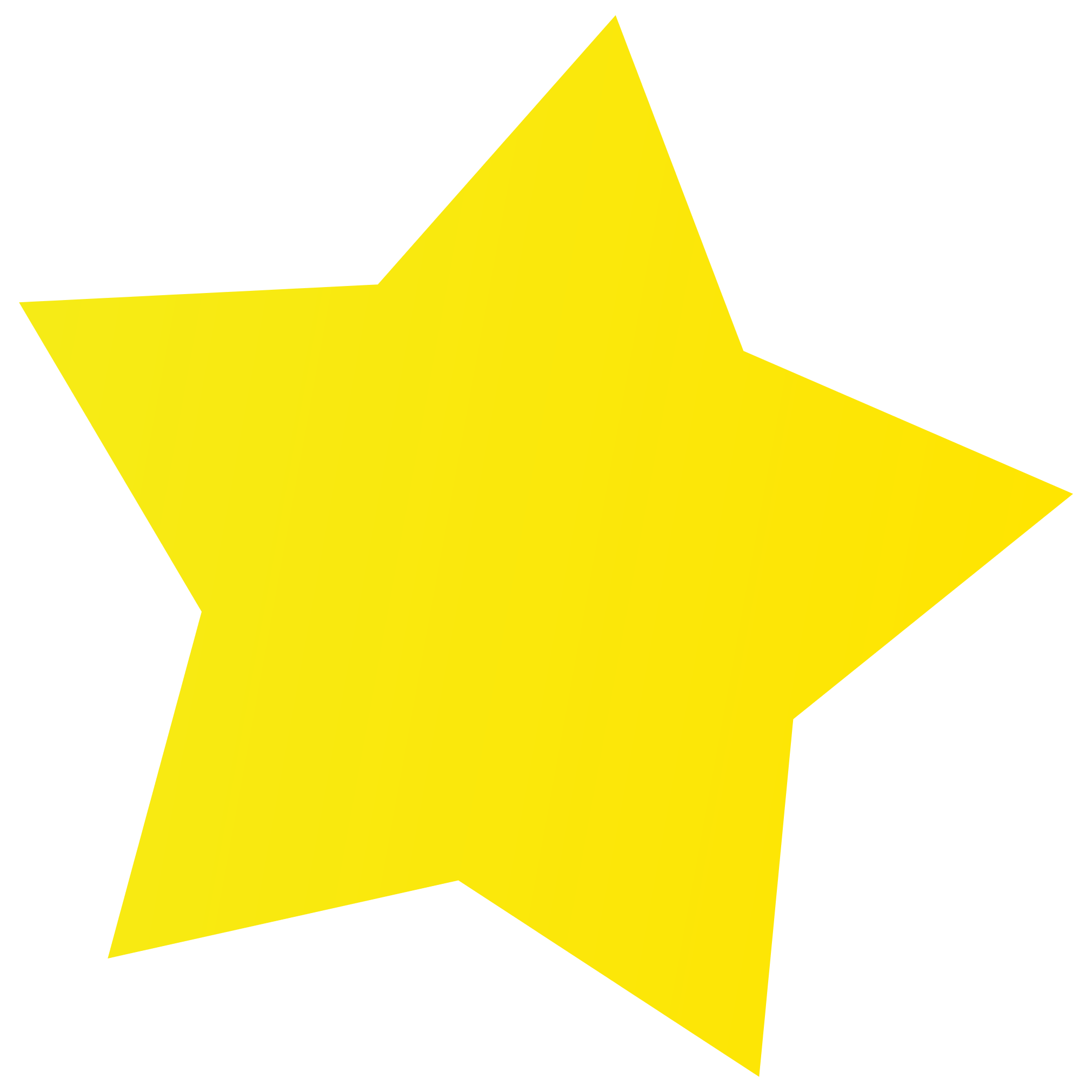 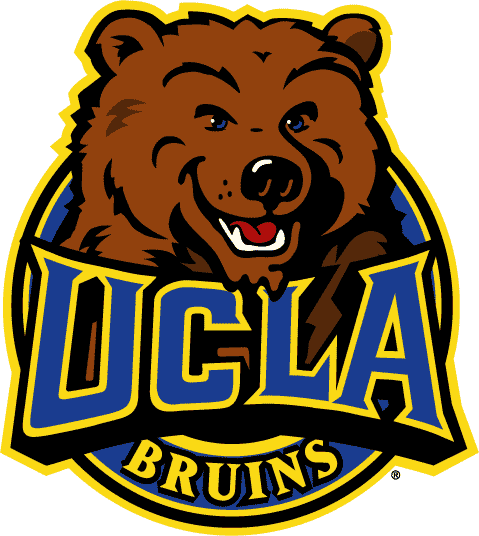 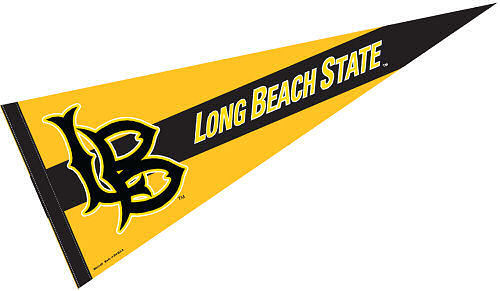 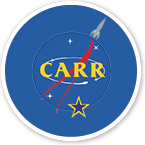 My Favorites
Contact Me
Food:
Red chicken enchiladas
I’m a strong advocate for students and their families. I encourage you to reach out and get the support you may need:
Teas-  Chamomile,  Matcha, Chai (w/ coconut milk)
Drink:
Snack:
Salt & Vinegar Lays/Chips
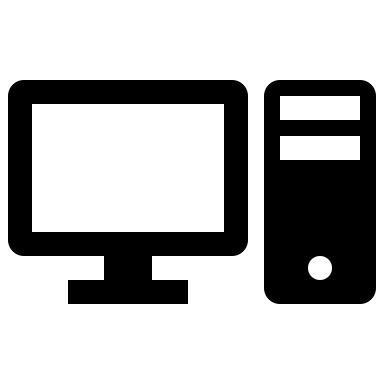 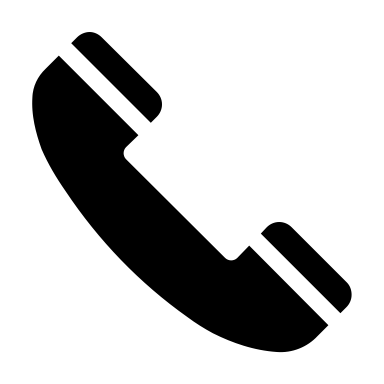 714-480-4132
https://www.sausd.us/domain/222
Walking, drawing, solving puzzles
Hobby:
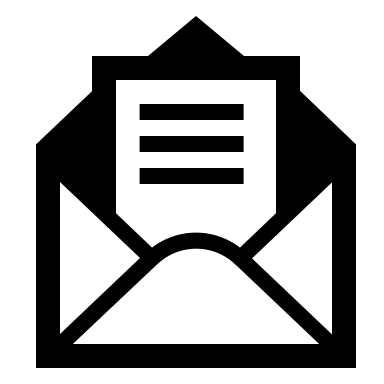 elena.fuentes@sausd.us
I am a strong diligent mujer who strives to do her best each and every day
Quote:
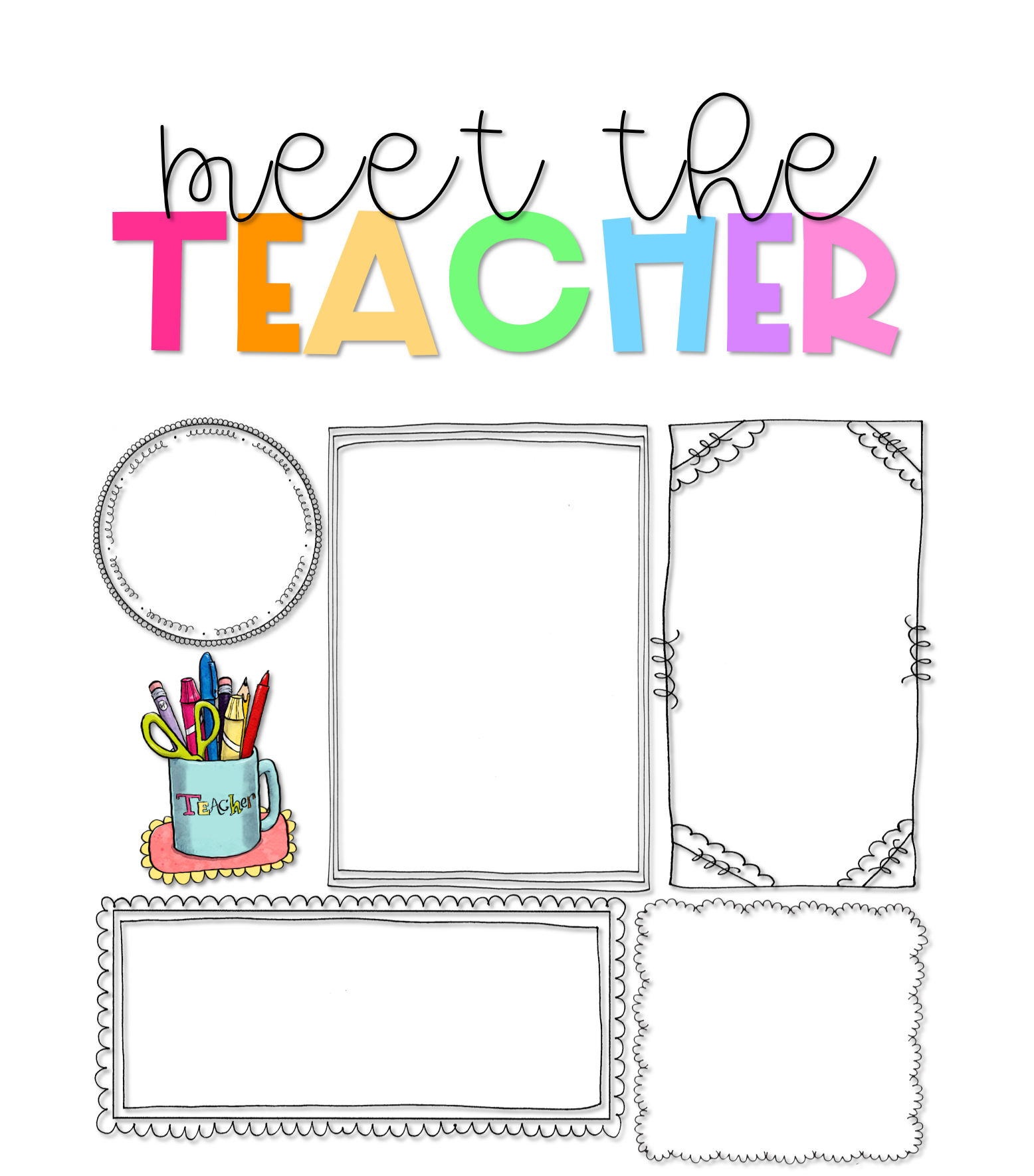 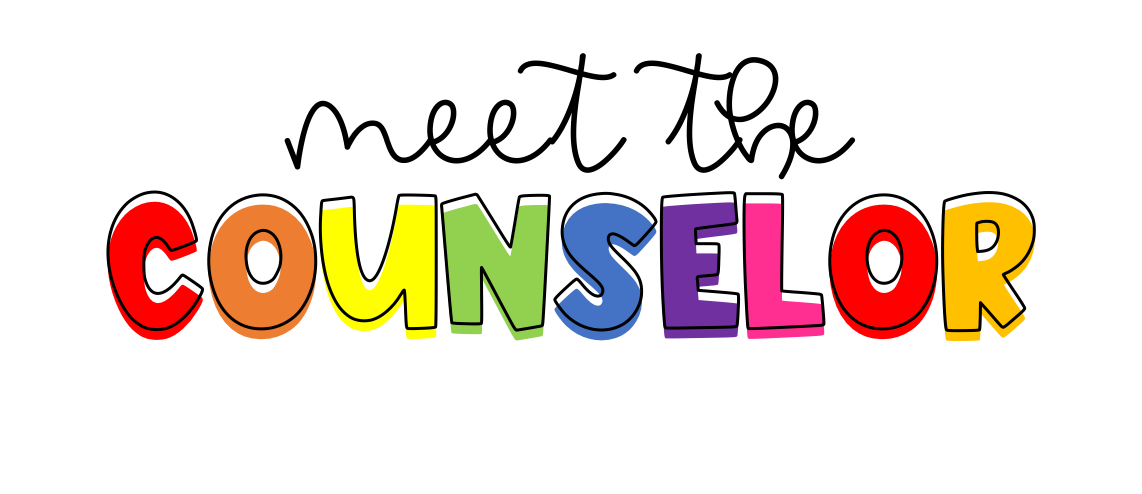 Sra. Fuentes
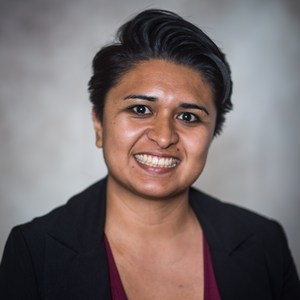 Mi Educación
Acerca de mí
Me gradué de Cal State University, Long Beach con una Maestría en Ciencias en Consejería, Credencial PPS de Consejería Escolar. Mientras asistía a la escuela a tiempo completo, trabajaba a tiempo parcial, hacía prácticas a tiempo completo y viajaba regularmente. No dude en preguntarme sobre CSULB, habilidades de gestión del tiempo y/o mi experiencia.

Me gradué de la Universidad de California, Los Ángeles (UCLA) con una Licenciatura en Artes en Estudios de Desarrollo Internacional y Estudios de Educación. Mientras asistía a la escuela, me involucré en clubes y organizaciones relacionadas con mi cultura latina y mis intereses personales en fortalecer la preparación para la universidad, la tutoría, el servicio comunitario y el liderazgo.
¡Hola! Soy Elena Fuentes. Este es mi séptimo año como consejera escolar. He crecido en Santa Ana toda mi vida. Asistí a Edison Elementary, Lathrop Intermediate y Saddleback High School. Soy una orgullosa madre, esposa, hija y hermana mayor.
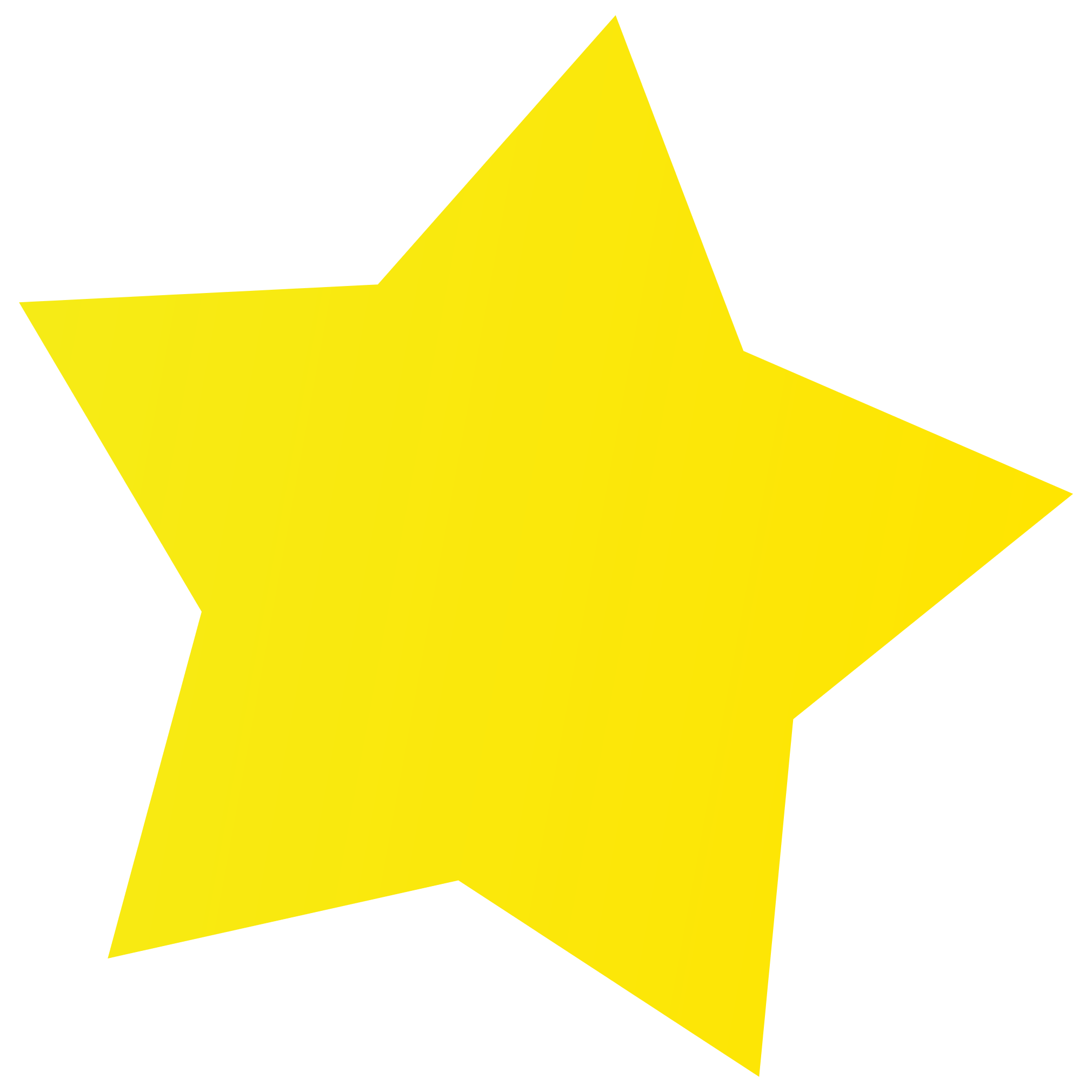 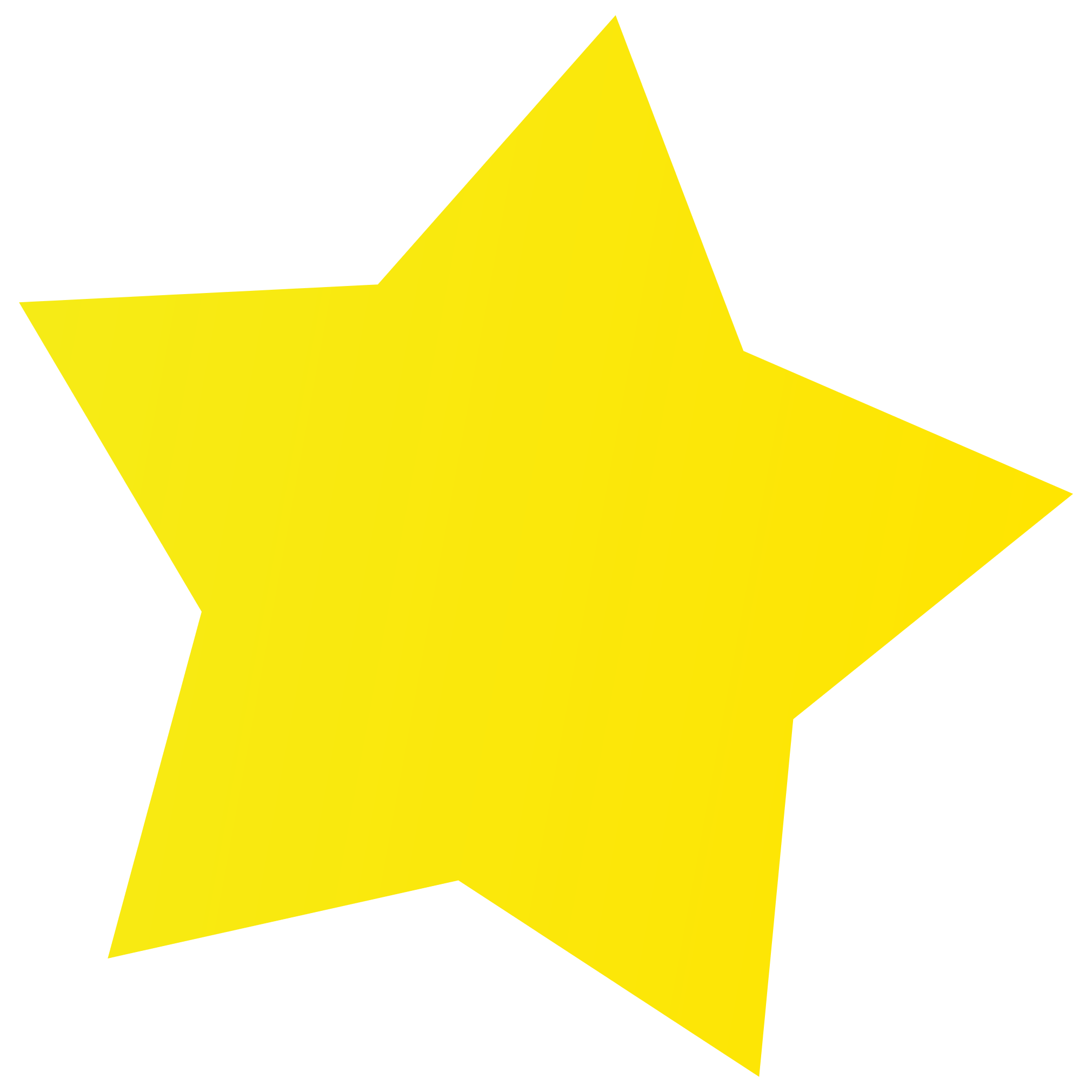 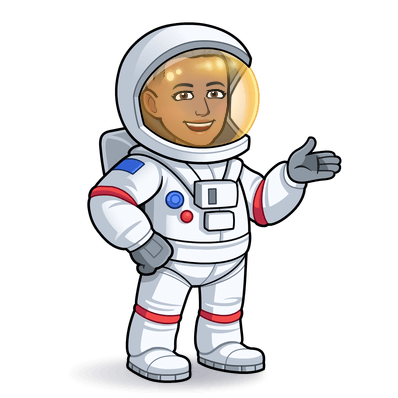 Bienvenidos Astros
Durante mi tiempo libre disfruto pasar tiempo con mi familia, tener aventuras al azar y salir a comer. Me encanta todo lo que sea naranja, arcoiris, Minions y STAR WARS :)
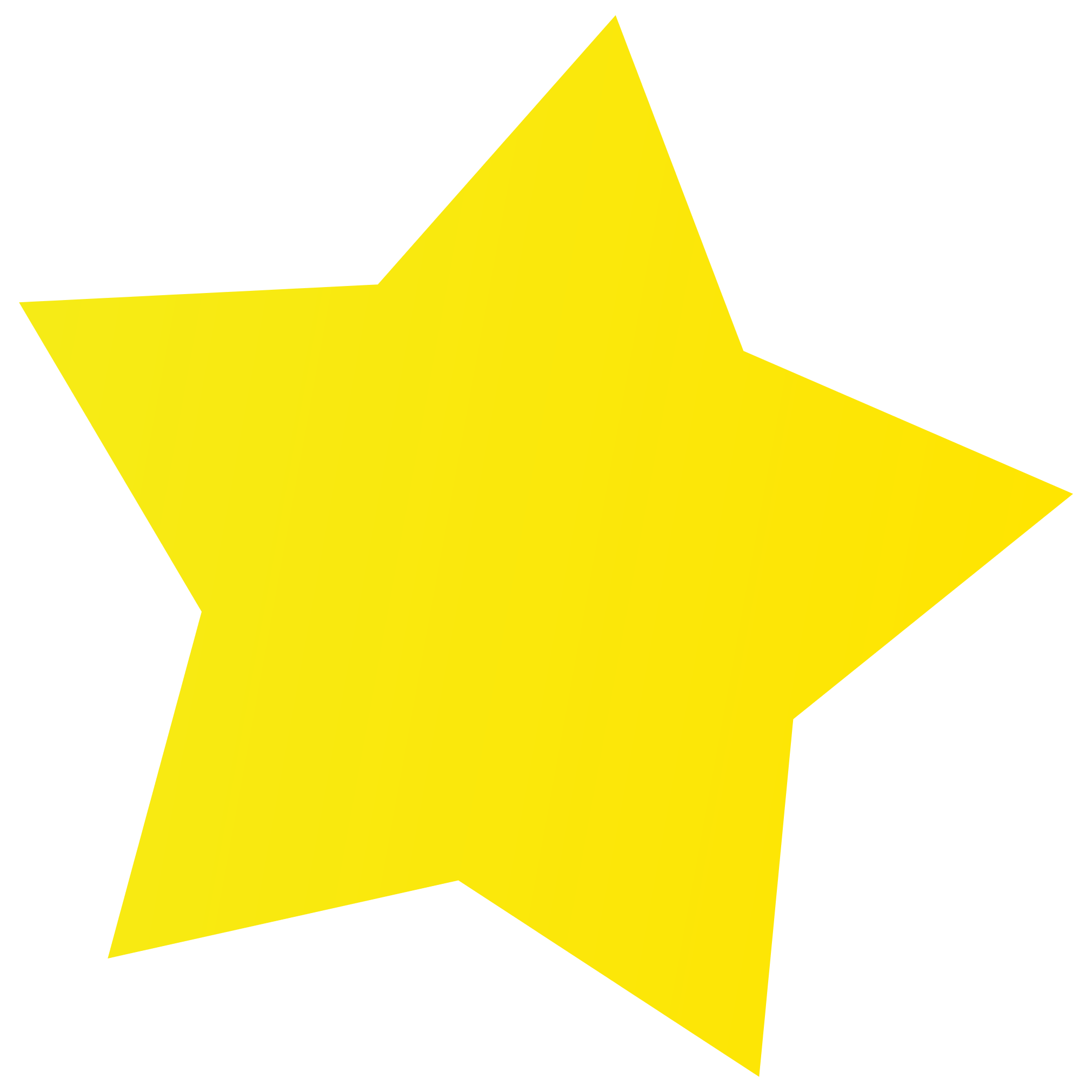 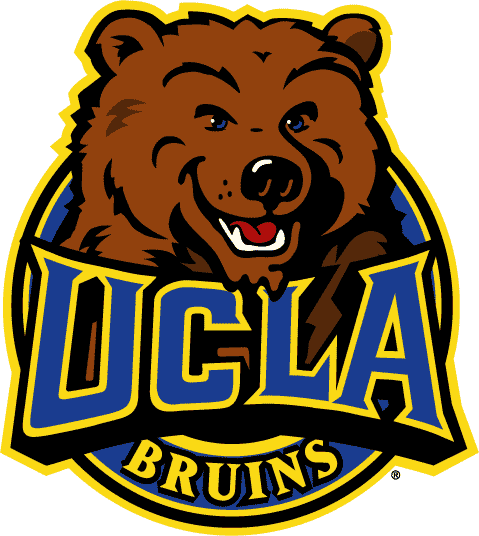 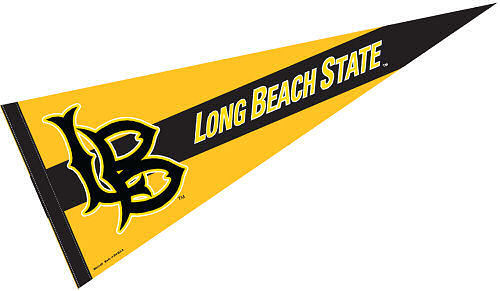 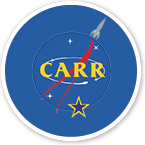 Mis cosas Favoritas
Contáctame
Comida:
enchiladas rojas de pollo
Soy una firme defensora de los estudiantes y sus familias. Les animo a que se comuniquen y obtengan el apoyo que puedan necesitar:
Beber:
te de manzanilla, matcha, chai con leche de coco
Bocadillo:
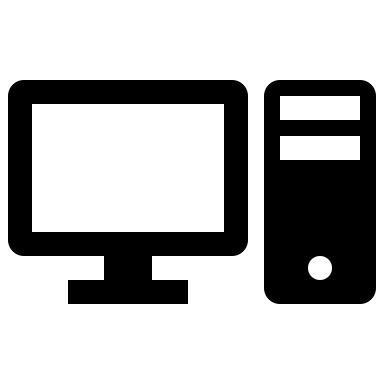 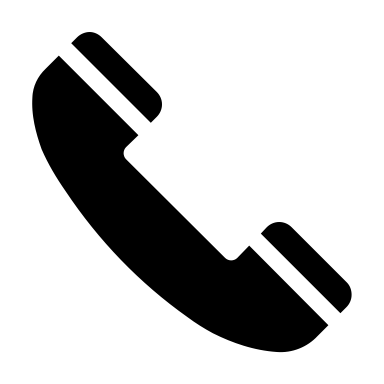 714-480-4132
https://www.sausd.us/domain/222
Salt & Vinegar Lays/Chips
Pasatiempo:
Caminar, dibujar, resolver acertijos.
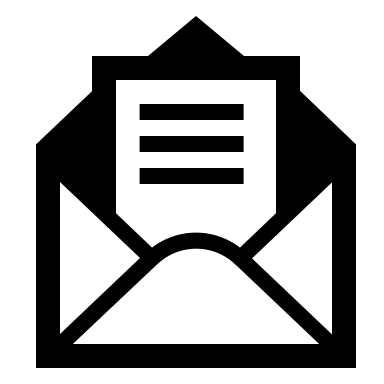 Elena.Fuentes@sausd.us
Dicho:
Soy una mujer fuerte y diligente que se esfuerza por dar lo mejor de sí todos los días.